Update
09June2017
Only over the US
-Calculated SCP (GEFS) weekly1-2 mean for  from 1996-2012

Week2  (8-14 days)

Week1  (1-7 days)
                       Jan041996        Jan08 1996         Jan121996         Jan161996            Jan201996         Jan241996      Jan281996             Feb011996

-Calculated SCP(CFSR) weekly mean from GEFS day1 from 1996-2012
-Calculated SCP(GEFS) monthly climatology (1996-2012)/ 14 forecasts
To do
-Calculating monthly correlation map from 1996-2012 of
                 Total SCP(GEFS) & LSR(Hail+Wind+Tornado)
                  SCP>1 (GEFS)& LSR
Make scatter plot of SCP(CFSR and GEFS) and LSR
Correlation between SCP(GEFS)&SCP(CFSR) weekly1 mean from 1996-2012
SCP(CFSR) Monthly Climatology 1996-2012
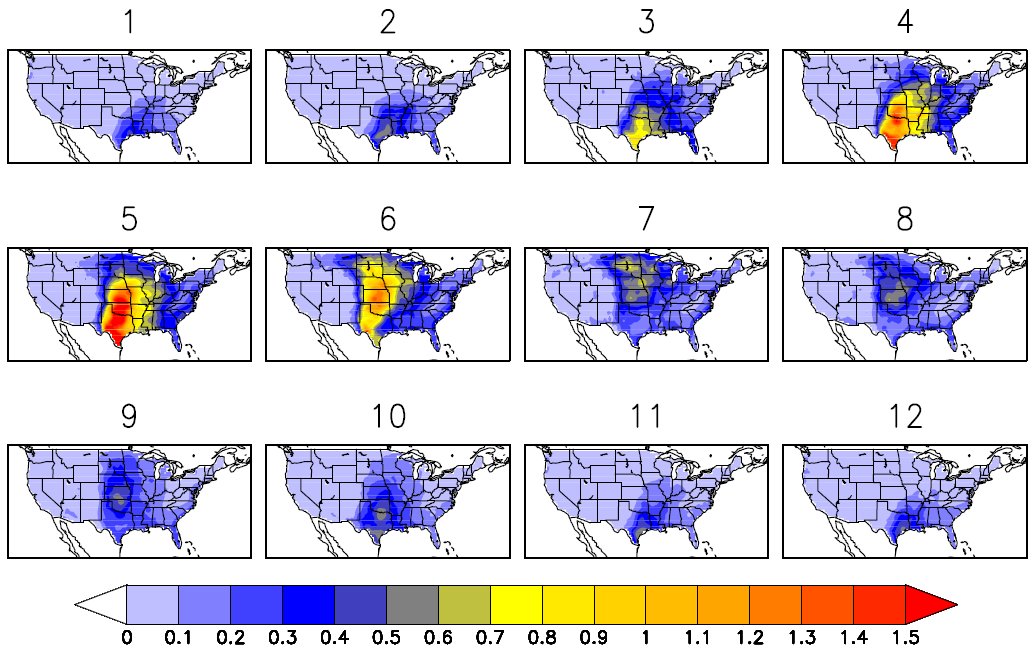 SCP (GEFS) Monthly Climatology 1996-2012, 14 forecast
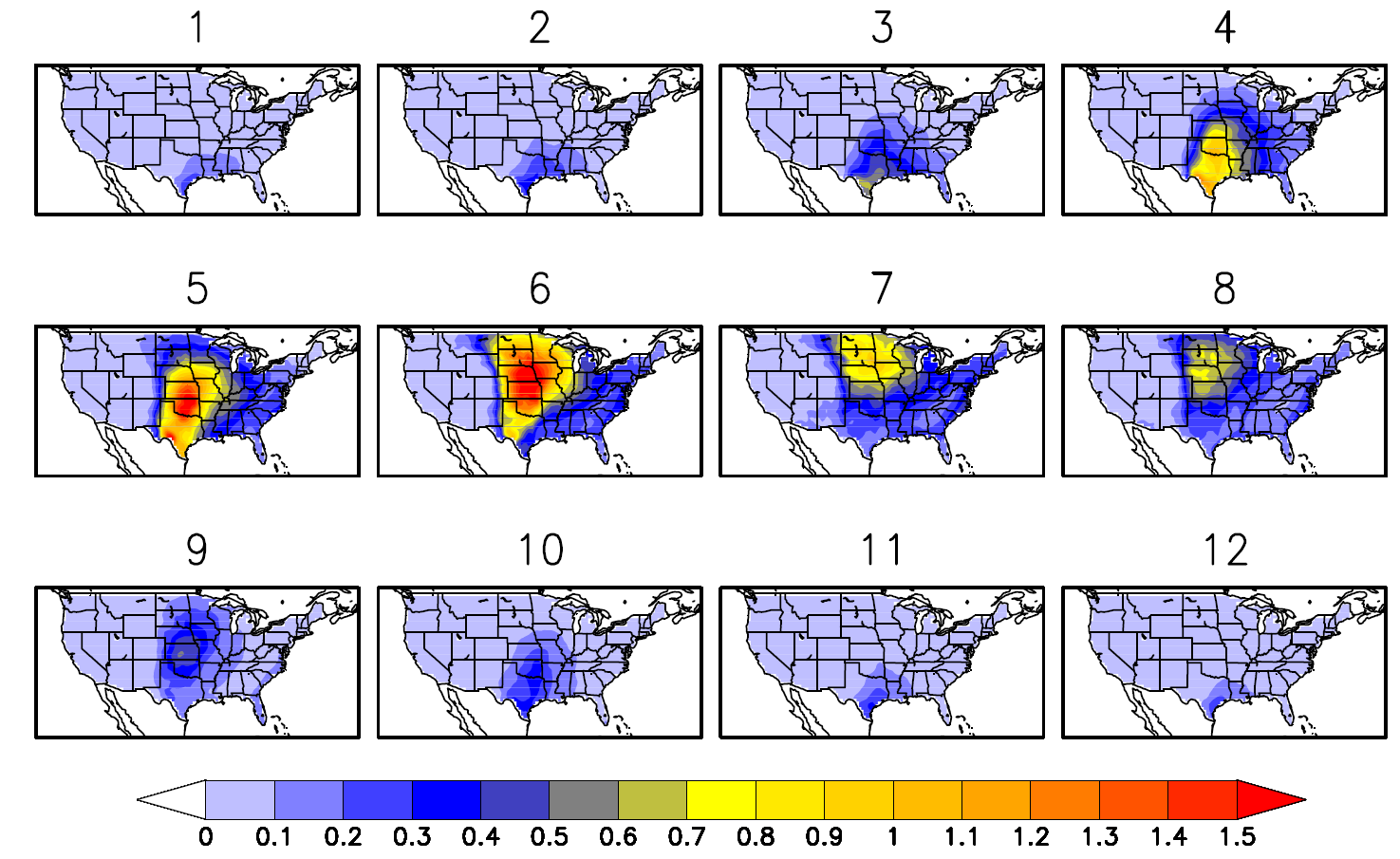